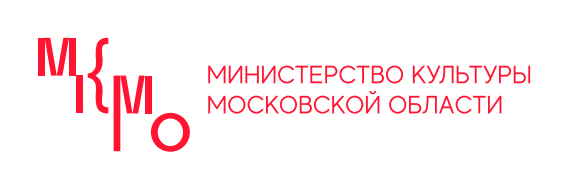 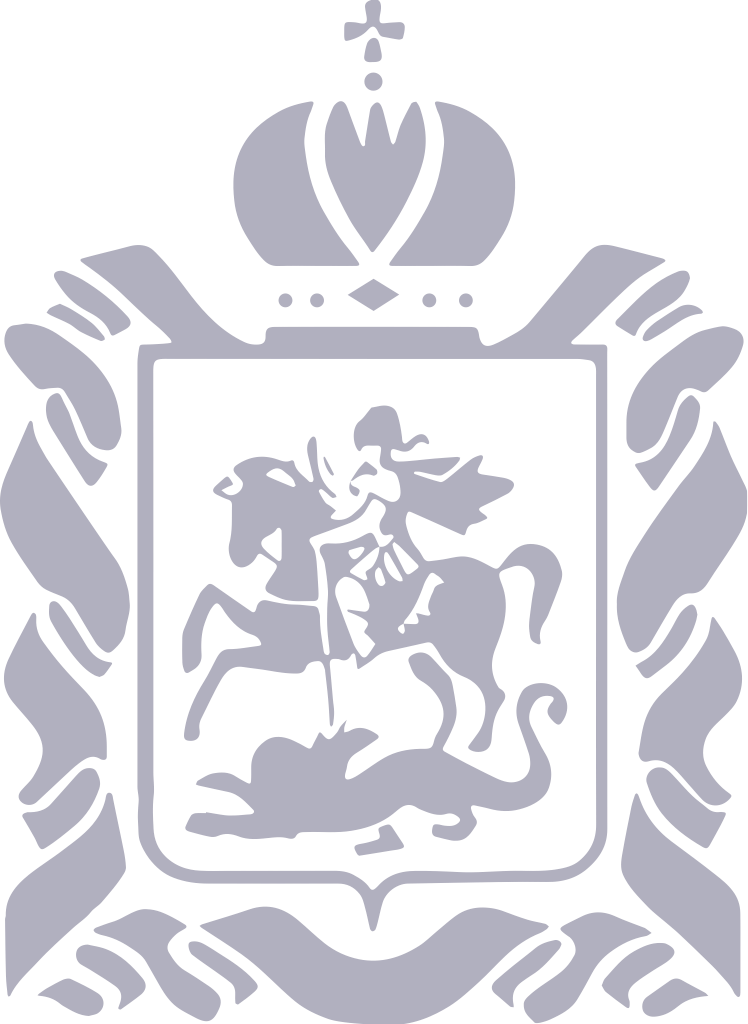 Установление статуса творческих мероприятий
Ряполова Ульяна Евгеньевна 
заведующая аттестационным отделом
Научно-методического центра
МУНИЦИПАЛЬНОЕ УЧРЕЖДЕНИЕ ДОПОЛНИТЕЛЬНО ОБРАЗОВАНИЯ
Для получения статуса творческого мероприятия
Разработка
ПОЛОЖЕНИЕ 
о проведении творческого мероприятия

1. Общие положения.
2. Цель и задачи Конкурса.
3. Организационных комитет.
4. Участники Конкурса.
5. Условия Конкурса.
6. Порядок и сроки проведения Конкурса.
7. Награждение победителей Конкурса.
Заявка на проведение творческого мероприятия
Муниципальное управление культуры региона
Министерство культуры региона
Министерство культуры РФ
2
РАСПОРЯЖЕНИЕ МИНИСТЕРСТВА КУЛЬТУРЫ МОСКОВСКОЙ ОБЛАСТИ
«Об утверждении Порядка отбора, организации и проведения творческих мероприятий в сфере художественного образования Московской области»


16.03.2020 № 17РВ-31 г. Красногорск
Критерии присвоения статуса творческого мероприятия
«Межзональный», «Всероссийский», «Международный»
3
Критерии присвоения статуса творческого мероприятия
«Межзональный»

участие в творческом мероприятии представителей не менее 2-х зон методического руководства организаций профессионального и высшего профессионального образования Московской области;

 участие в составе жюри и (или) организационного комитета (далее — Оргкомитета) творческого мероприятия представителей региональных организаций профессионального образования.

 наличие в составе учредителей творческого мероприятия Научно-методического центра.
4
Критерии присвоения статуса творческого мероприятия
«Областной» («Региональный»)

до 3-х номинаций включительно — участие в творческом мероприятии представителей не менее 1/5 от общего числа муниципальных образований Московской области;

до 5-ти номинаций включительно — участие в творческом мероприятии представителей не менее 1/4 от общего числа муниципальных образований Московской области;

свыше 5-ти номинаций — участие в творческом мероприятии представителей не менее 1/3 от общего числа муниципальных образований Московской области;
5
Критерии присвоения статуса творческого мероприятия
«Областной» («Региональный»)

наличие в составе учредителей творческого мероприятия представителей Министерства; 

участие в составе жюри и (или) Оргкомитета представителей организаций профессионального и высшего профессионального образования Московской области, положительное заключение сопроводительной документации творческого мероприятия от Научно-методического центра;

на присвоение статуса «Областной» может претендовать творческое мероприятие, не менее трёх раз подряд проводимое в статусе «Межзональный».
6
Критерии присвоения статуса творческого мероприятия
«Всероссийский»

- представительство не менее 5-ти субъектов Российской Федерации; 

- участие в составе жюри и (или) оргкомитета представителей не менее 2-х федеральных округов или городов федерального значения;

- наличие в составе учредителей творческого мероприятия представителей Министерства. На присвоение статуса «Всероссийский» может претендовать творческое мероприятие, не менее трёх раз подряд проводимое в статусе «Областной».
7
Критерии присвоения статуса творческого мероприятия
«Международный»

участие в творческом мероприятии представителей не менее 3-х зарубежных стран;

 участие в составе жюри и (или) Оргкомитета представителей зарубежных стран;

наличие Министерства в составе учредителей творческого мероприятия. На присвоение статуса «Международный» может претендовать творческое мероприятие, не менее трёх раз подряд проводимое в статусе «Всероссийский».
8
Приложение к приказу Министерства культуры Новосибирской области
ПОЛОЖЕНИЕ 
о присвоении статуса творческим мероприятиям, 
проводимым на территории Новосибирской области                в сфере культуры
9
Критерии присвоения статуса творческого мероприятия
Международный — мероприятия, в которых принимают участие творческие коллективы, исполнители, мастера, художники и другие деятели культуры и искусства из России и других стран.

Основные цели — развитие международного сотрудничества, межнационального диалога культур, популяризация высоких гуманистических идей на международном уровне.

Критерии:
- участие в мероприятии представителей зарубежных стран;
- участие в составе жюри представителей зарубежных стран;
- наличие в составе учредителей органа исполнительной власти Новосибирской области в сфере культуры; 
- обязательным учредительным документом мероприятия является «Положение», утверждённое правовым актом.
10
Критерии присвоения статуса творческого мероприятия
Всероссийский — мероприятие, в котором принимают участие творческие коллективы, исполнители, мастера, художники и другие деятели культуры и искусства регионов России.

Основные цели — сохранение, развитие и популяризация культуры России, определение современного состояния и перспектив развития различных жанров творчества, сохранение духовного и культурного наследия народов России.

Критерии:
- представительство не менее 3 субъектов Российской Федерации (кроме принимающей стороны);
- наличие в составе учредителей органа исполнительной власти Новосибирской области в сфере культуры;
- обязательным учредительным документом мероприятия является «Положение», утверждённое правовым актом.
11
Критерии присвоения статуса творческого мероприятия
«Межрегиональный» — мероприятие, в котором принимают участие творческие коллективы, исполнители, мастера, художники, исследователи и другие деятели культуры и искусства регионов России.

Критерии:
- представительство не менее 2 субъектов Российской  Федерации (кроме принимающей стороны);
- наличие в составе учредителей органа исполнительной власти Новосибирской области в сфере культуры;
- обязательным учредительным документом мероприятия является «Положение», утверждённое правовым актом.
12
МИНИСТЕРСТВО КУЛЬТУРЫ РЕСПУБЛИКИ КРЫМ
ПРИКАЗ МИНИСТЕРСТВА КУЛЬТУРЫ РЕСПУБЛИКИ КРЫМ
ОТ 23 НОЯБРЯ 2018 Г. № 254
«ОБ УТВЕРЖДЕНИИ ПОЛОЖЕНИЯ О ПРИСВОЕНИИ СТАТУСА «МЕЖДУНАРОДНЫЙ», «ВСЕРОССИЙСКИЙ», «МЕЖРЕГИОНАЛЬНЫЙ», «РЕСПУБЛИКАНСКИЙ» ТВОРЧЕСКИМ МЕРОПРИЯТИЯМ, ПРОВОДИМЫМ НА ТЕРРИТОРИИ РЕСПУБЛИКИ КРЫМ»
13
Установление статуса мероприятия входит в компетенцию Министерства культуры Республики Крым
Статус «Всероссийского» может быть присвоен мероприятию, в котором участвуют представители как минимум 5 - 7 субъектов Российской Федерации (без учёта принимающей стороны). В жюри и оргкомитет такого мероприятия должны входить представители минимум 2-х федеральных округов.

Если география участников уже (но не менее 5 субъектов Российской Федерации или регионов ближнего зарубежья, без учёта принимающей стороны), а в жюри и оргкомитете представительствует только принимающая сторона, то мероприятие будет считаться межрегиональным.
14
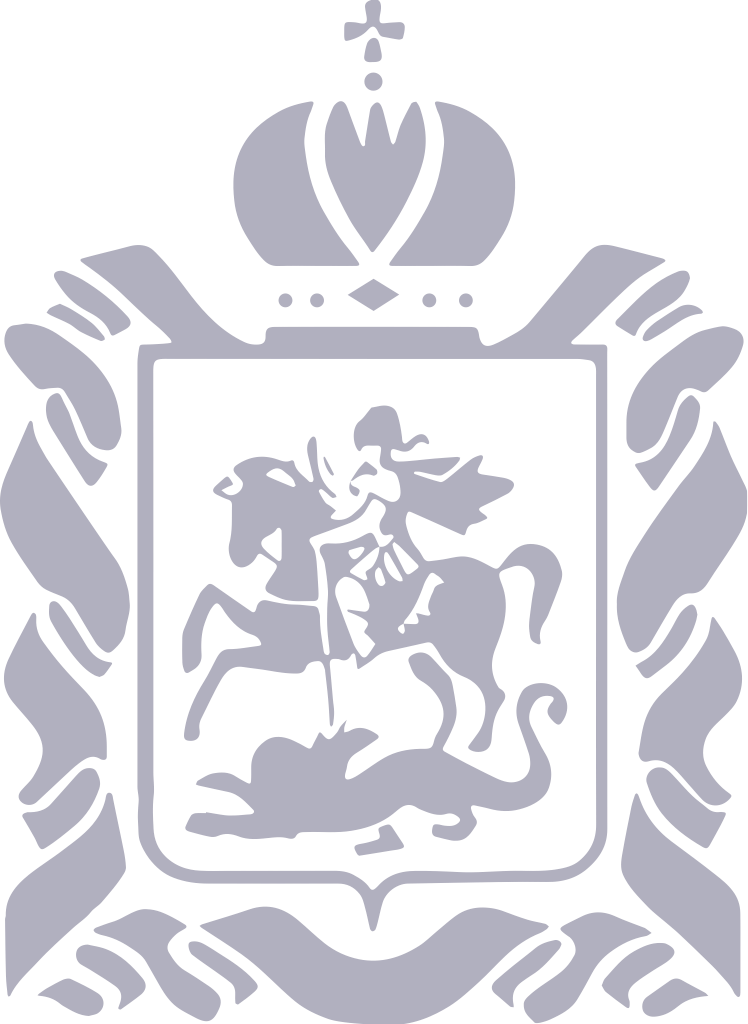 Больше интересной и полезной информации о можно найти на ресурсах
научно-методического центра
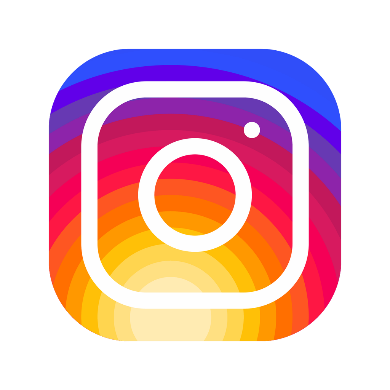 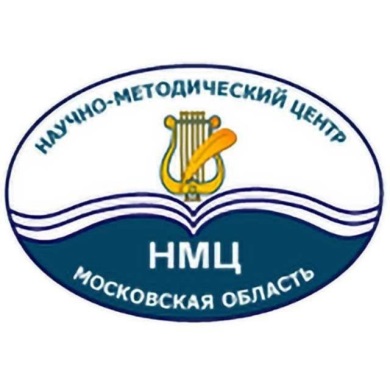 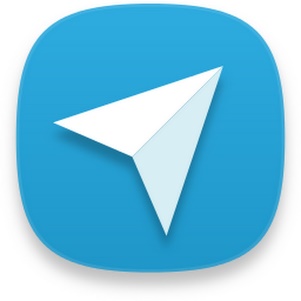 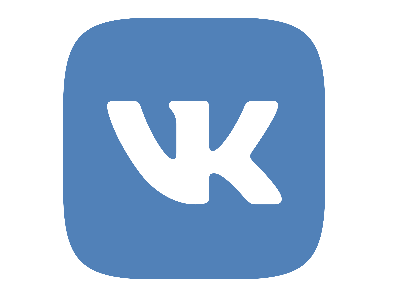